우수사원 연수 제안서
  

     1. 제안 요약서                                                          (2지역 통합 작성)               
     2. 행사 개요                                                             (2지역 통합 작성) 
        2-1. 항공, 호텔, 식사, 차량 세부 안내   (지역순서대로 작성 나트랑-치앙마이)
     3. 제안 일정                                  (지역순서대로 작성 나트랑-치앙마이)
     4. 대처능력 (여행자보험, 사고예방대책 기재 필수,우천시 프로그램 등)  
                                         (통합 혹은 지역순서대로 작성 나트랑-치앙마이)
     5. 주요 특전                                  (지역순서대로 작성 나트랑-치앙마이)
     6. 만찬 계획                    (통합 혹은 지역순서대로 작성 나트랑-치앙마이)
    
      ※ 제안서 작성시(이미지포함) “업체명” 표시 절대 불가 (입찰 유효 조건)
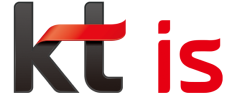 1. 제안요약서
2. 행사개요 (항공, 숙박, 식사, 필수프로그램, 추가서비스에 대한 summary)
2-1. (항공, 호텔, 식사, 차량 세부 안내(페이지 추가하여 작성, 나트랑-치앙마이 순서로 지역별 4페이지내)
3. 제안일정 (페이지추가하여 사용, 나트랑-치앙마이 순서로 작성)
4. 대처능력 (여행자보험, 사고예방대책 기재 필수,우천시 프로그램 등)                           (페이지추가하여 사용, 여행자보험 필수 기재, 공통 혹은 지역순서대로 작성 2페이지내)
5. 주요특전 (페이지추가하여 사용, 나트랑-치앙마이 순서 작성)
6. 만찬계획 (필요시 페이지추가하여 사용, 공통 혹은 나트랑-치앙마이 순서 작성)